Y5&6 TOP SPELLERS TODAY
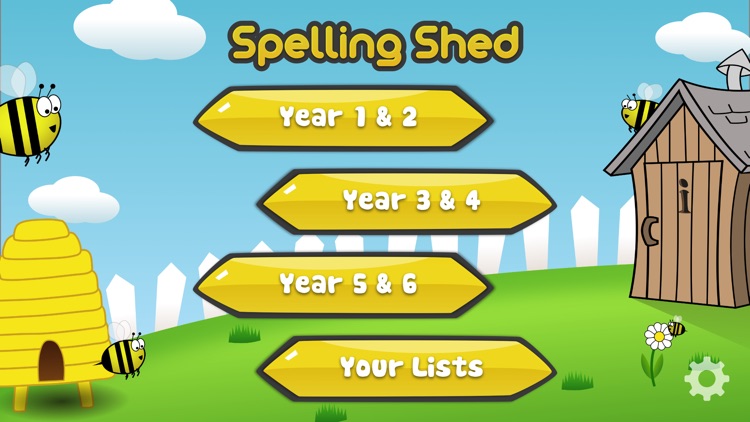 1st = Amy and Nelly 21 points

1st = Holly H 18 points

3rd = Katie 14 points

2nd = Cassie 13 points

3rd = Henry 12 points

5th = Lucy 11 points

4th = Jack 10 points

5th = Lily 7 points

6th = Bethany and Chloe 6 points
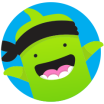 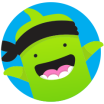 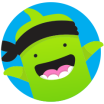 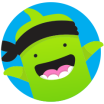 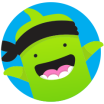 These are the amount of dojos you have received for your efforts today!
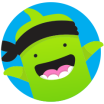 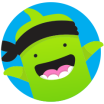 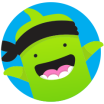 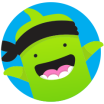 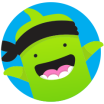 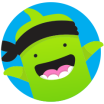 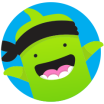 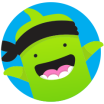 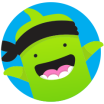 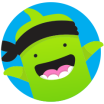 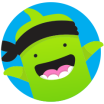 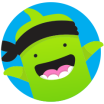 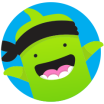 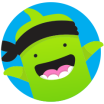 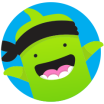 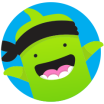 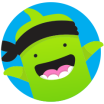 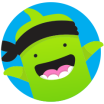 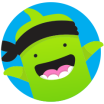 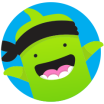 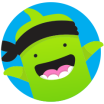 Everybody else earns 1 dojo for practising their spellings today!
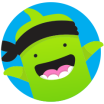 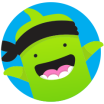 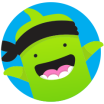 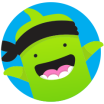 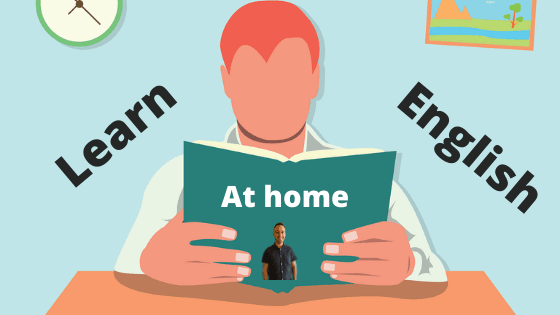 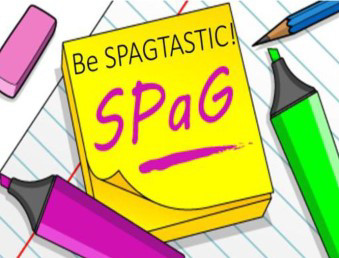 What have the Y5/6s been 
studying today at home today?
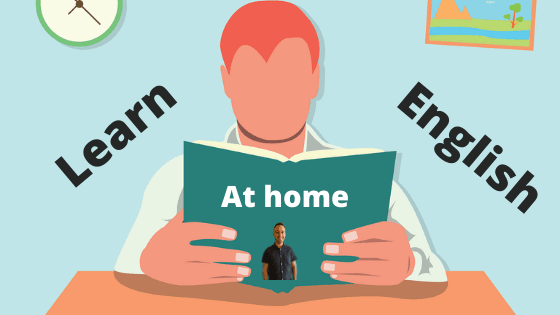 Here’s what the Y5s & Y6s have been focusing on at home today in English.
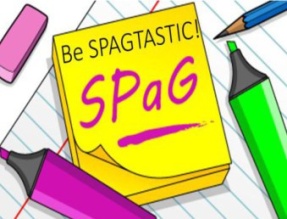 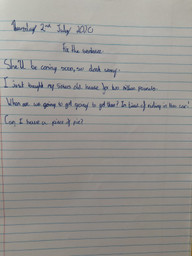 Harvey has been correcting and improving the sentences with punctuation and spelling mistakes in.
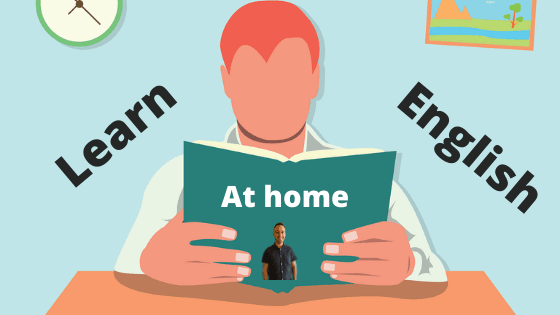 Here’s what the Y5s & Y6s have been focusing on at home today in English.
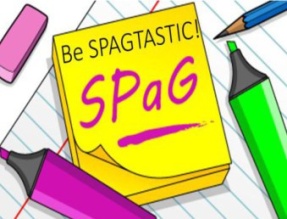 Henry has been correcting and improving the sentences with punctuation and spelling mistakes in.
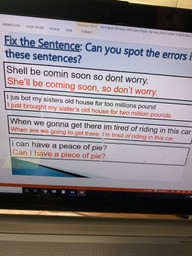 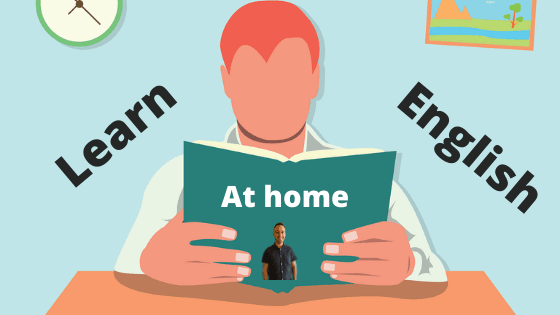 Here’s what the Y5s & Y6s have been focusing on at home today in English.
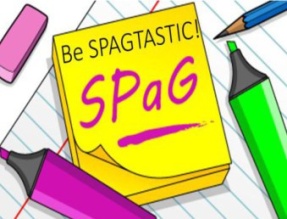 Amy has been correcting and improving the sentences with punctuation and spelling mistakes in.
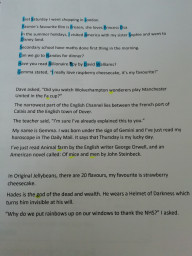 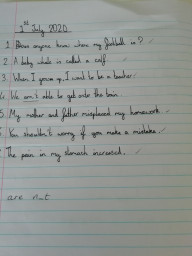 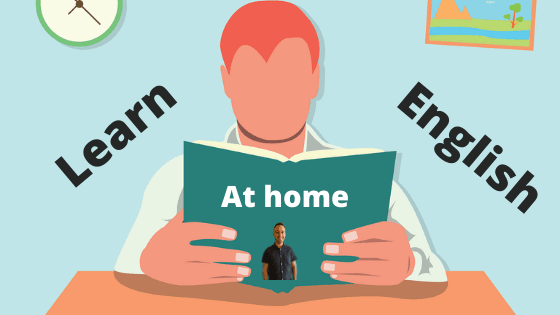 Here’s what the Y5s & Y6s have been focusing on at home today in English.
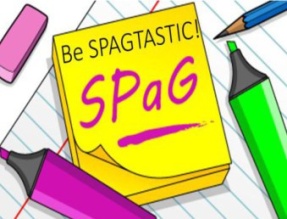 Katie has been attempting to make the corrections to the capital letters in these sentences.
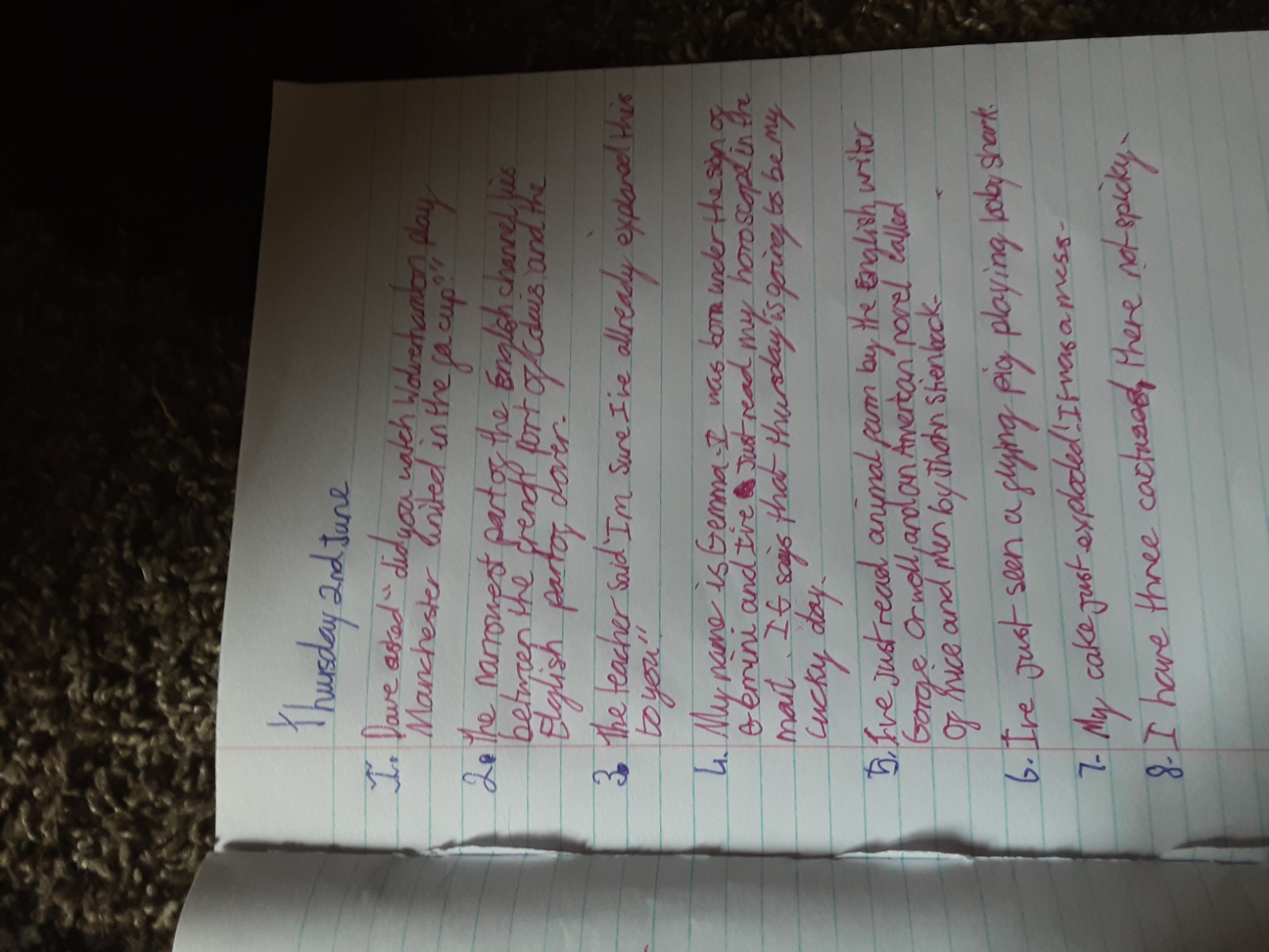 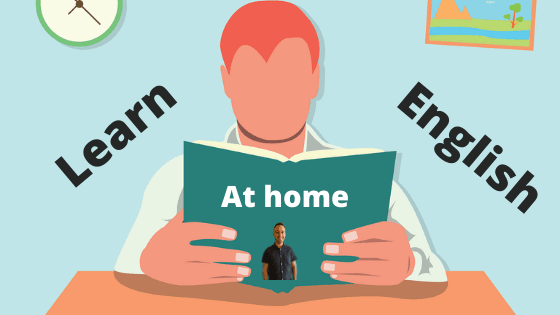 Here’s what the Y5s & Y6s have been focusing on at home today in English.
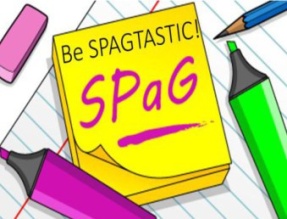 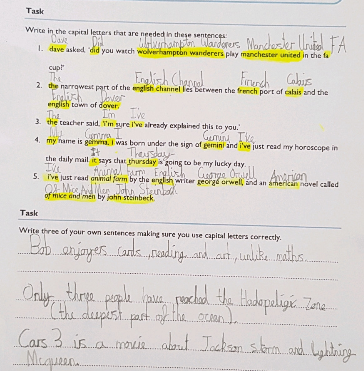 Cameron has been making the corrections to the capital letters in these sentences.
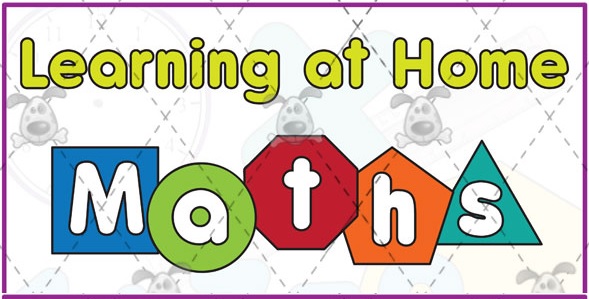 Here’s what Y5&6 have been 
focusing on at home today.
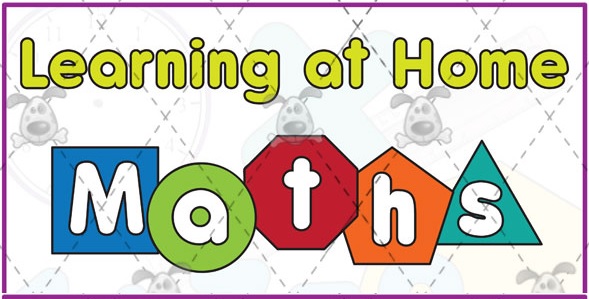 Here’s what Y5&6 have been 
focusing on at home today.
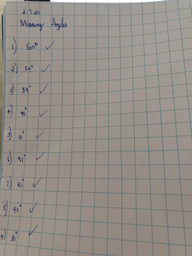 Harvey has been solving the missing angles inside the triangles.
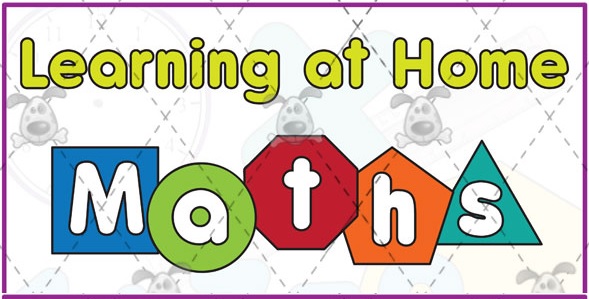 Here’s what Y5&6 have been 
focusing on at home today.
Cassie has been solving the missing angles inside the triangles.
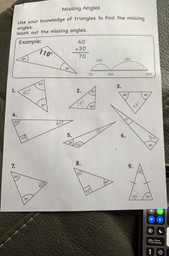 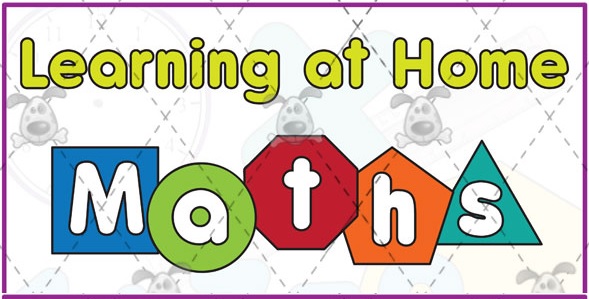 Here’s what Y5&6 have been 
focusing on at home today.
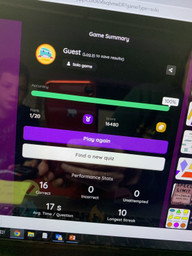 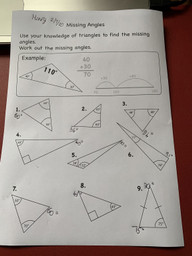 Henry has been solving the missing angles inside the triangles as well as playing the quadrilaterals quiz.
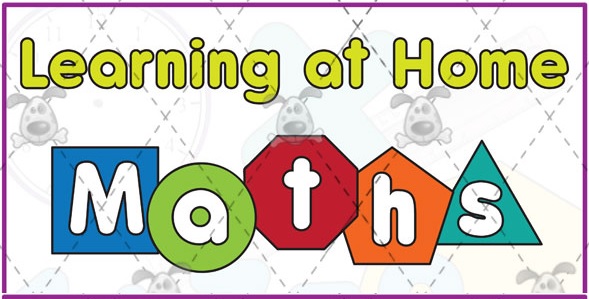 Here’s what Y5&6 have been 
focusing on at home today.
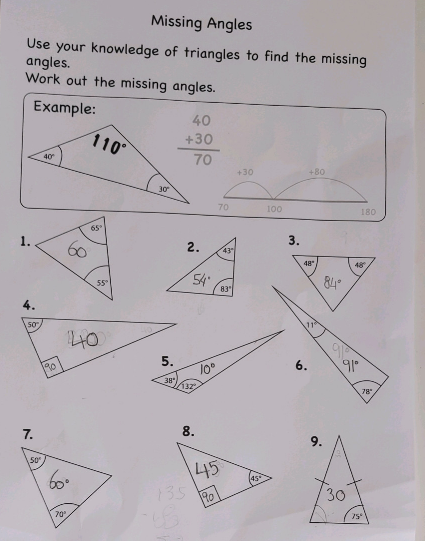 Dante has been solving the missing angles inside the triangles.
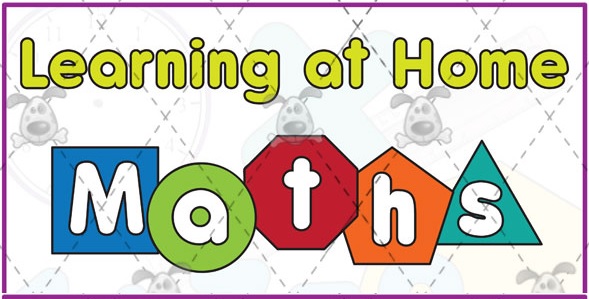 Here’s what Y5&6 have been 
focusing on at home today.
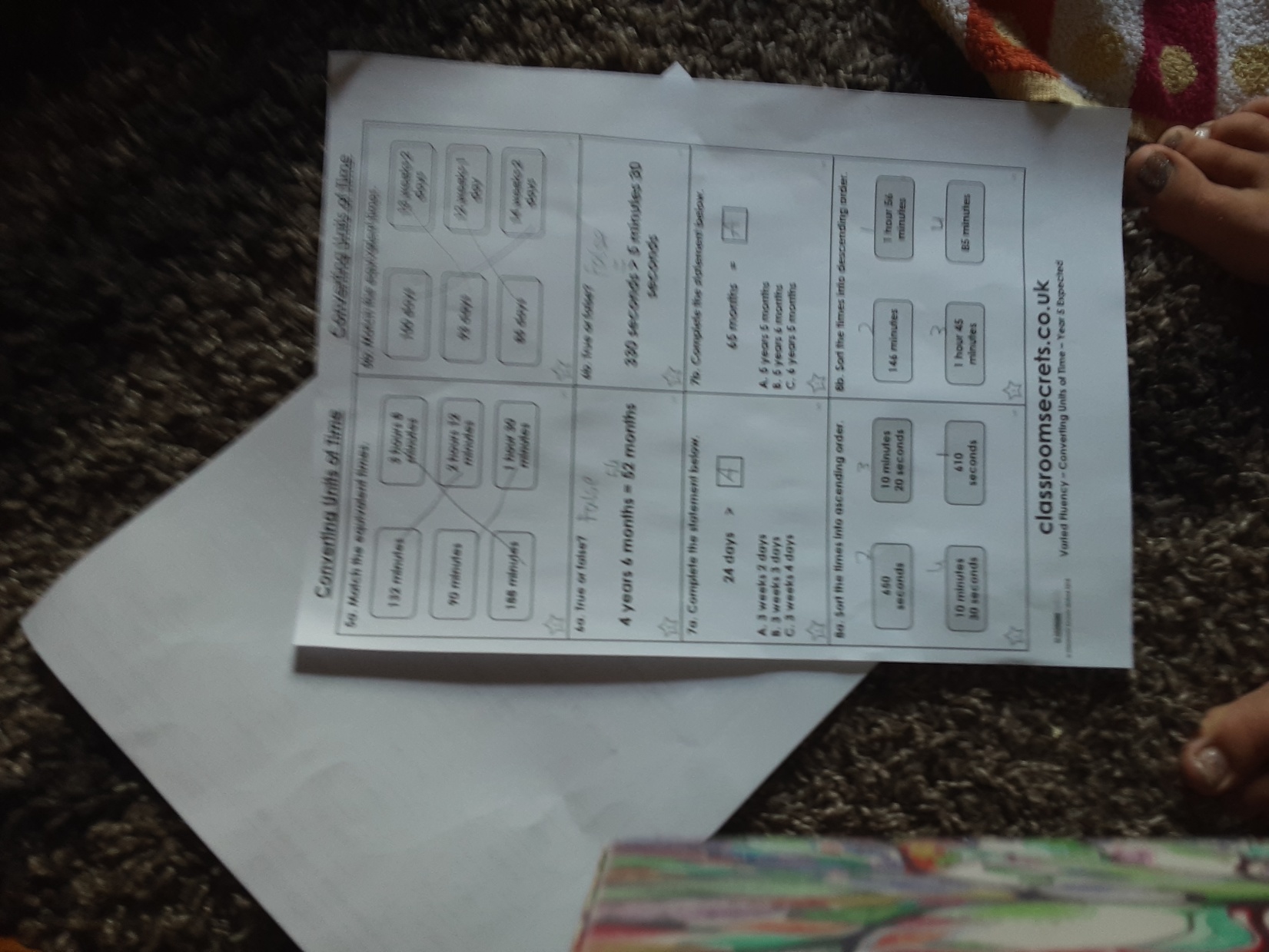 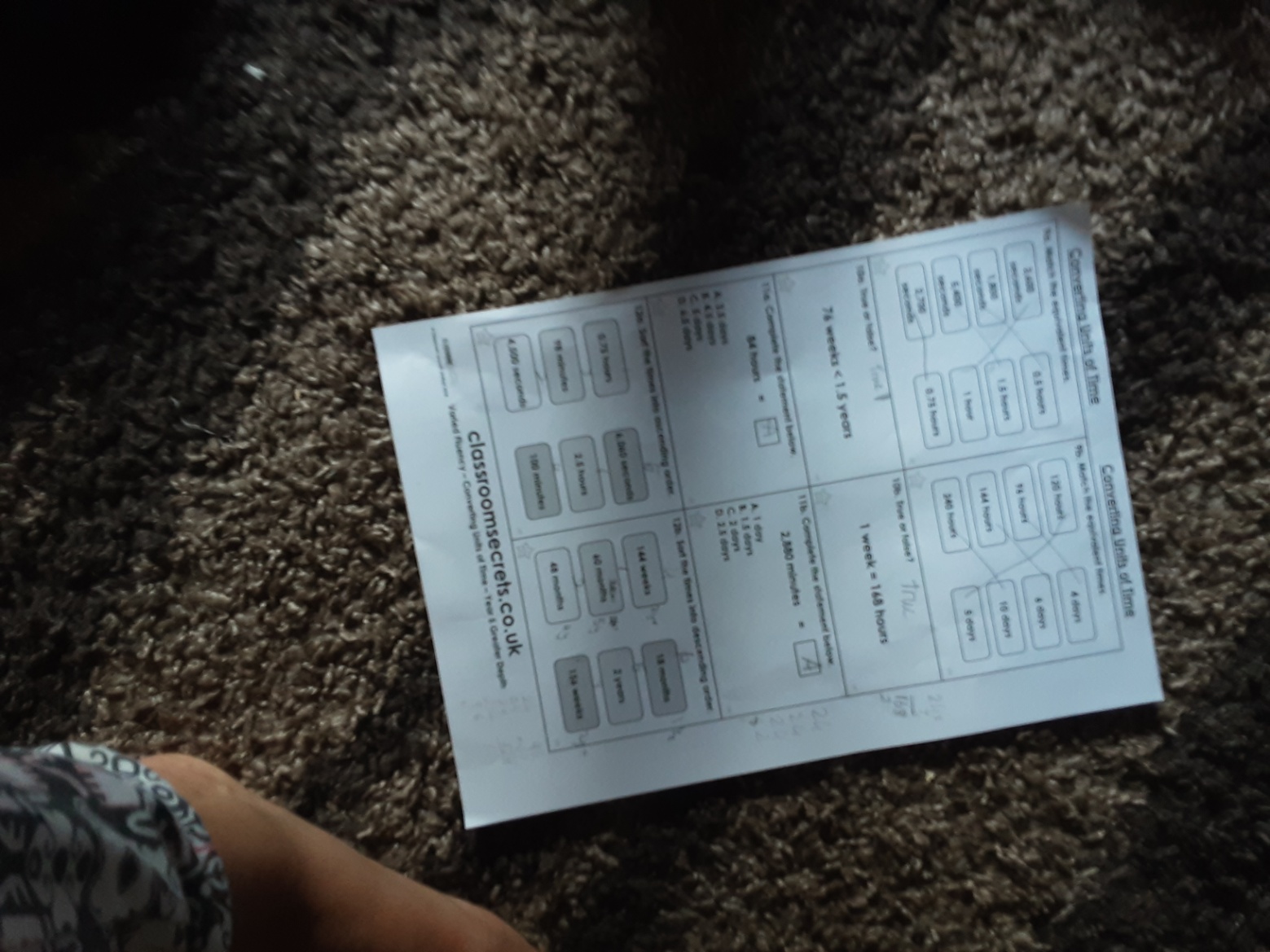 Katie has been showing her understanding of ‘time’ to help her to make the conversions or solve the problems.
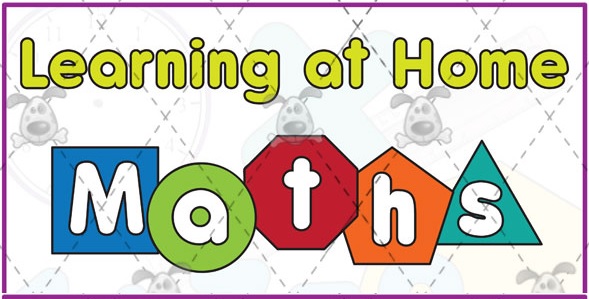 Here’s what Y5&6 have been 
focusing on at home today.
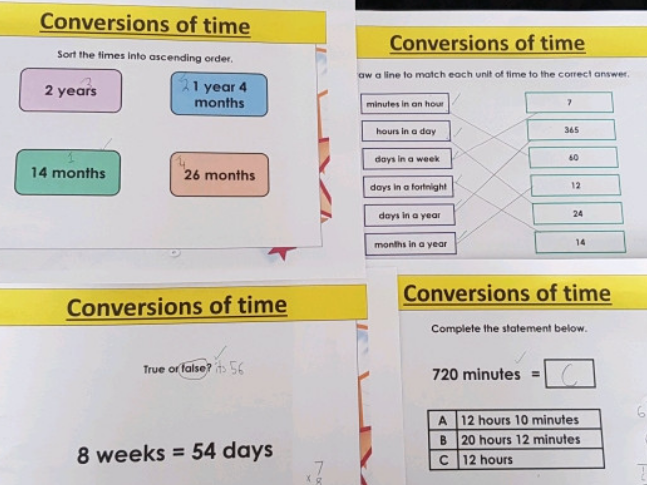 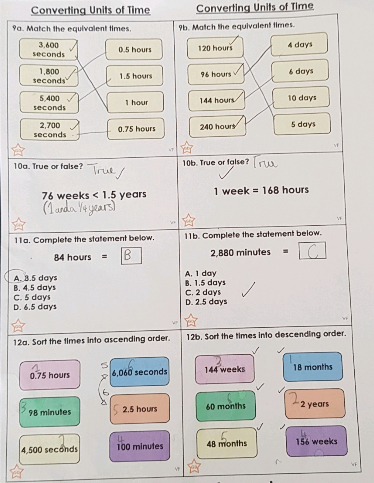 Cameron has been showing his understanding of ‘time’ to help his to make the conversions or solve the problems.
What else have I been doing at home today?
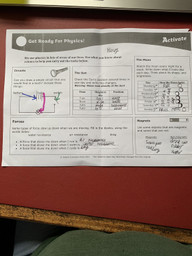 Henry has now completed his Science transition activity ready to be delivered to his new Science teachers at the Corbet School.